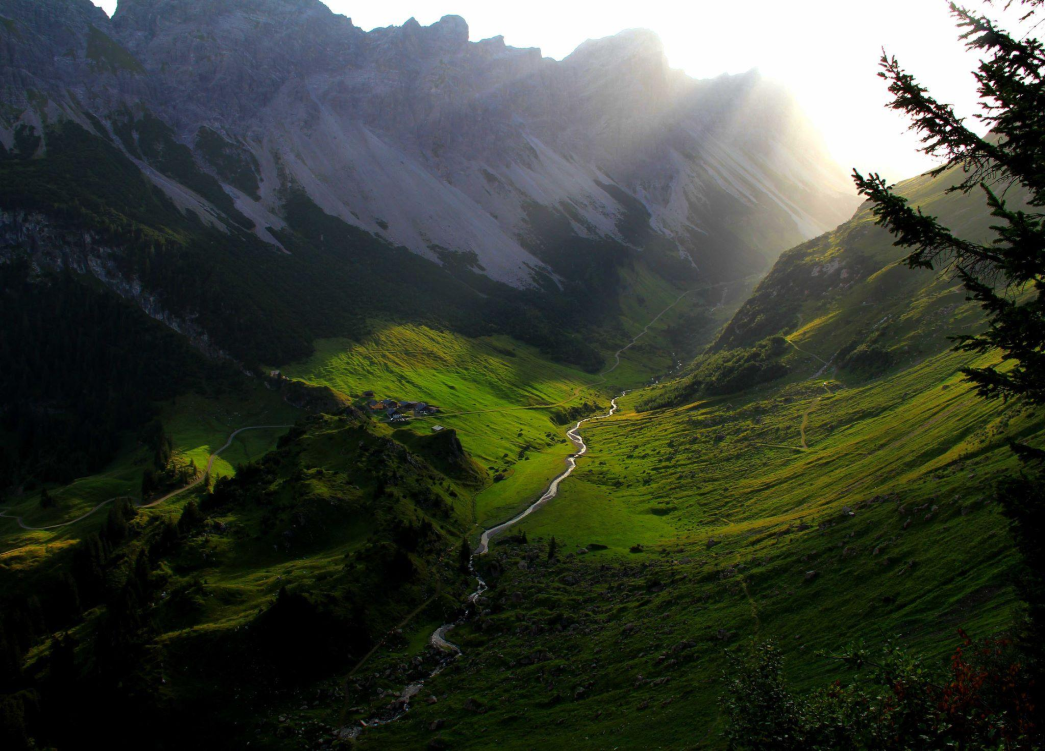 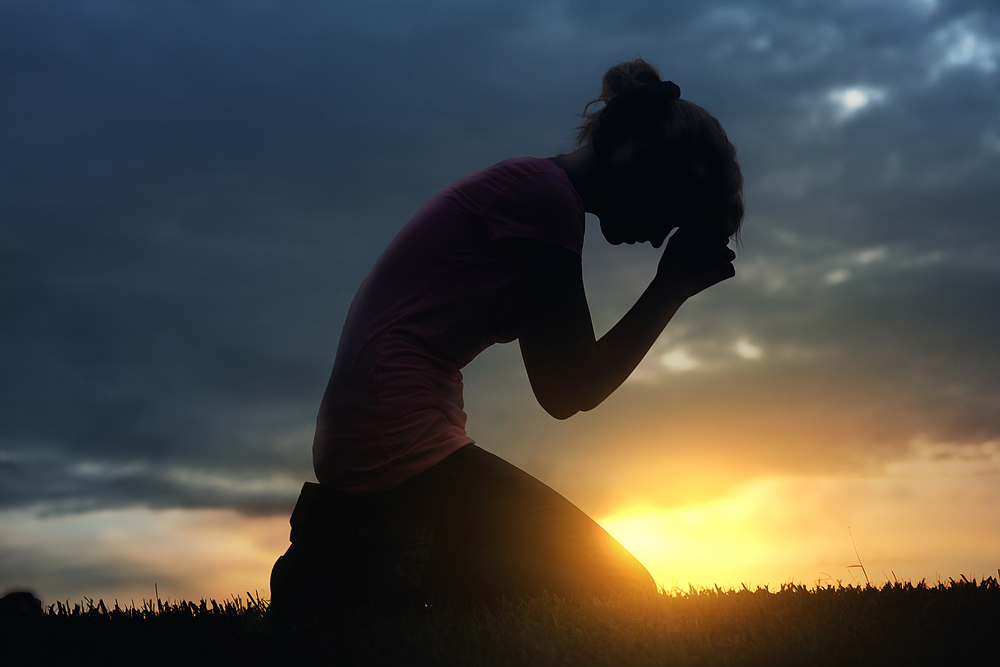 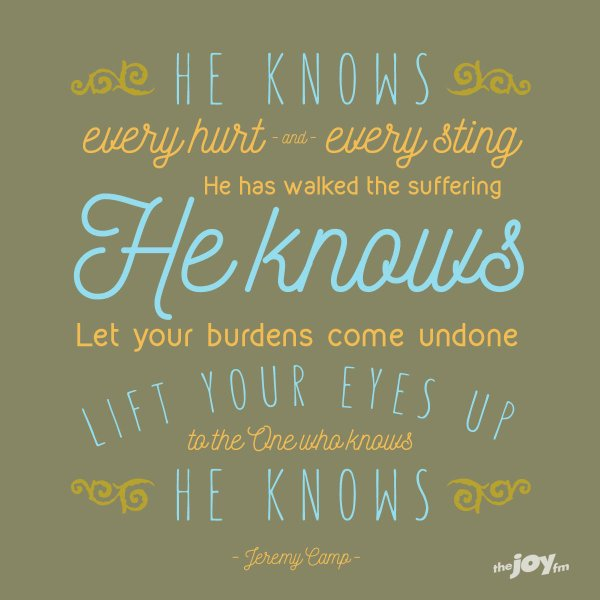 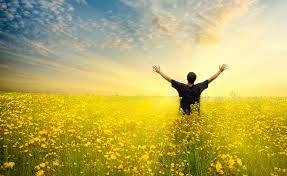 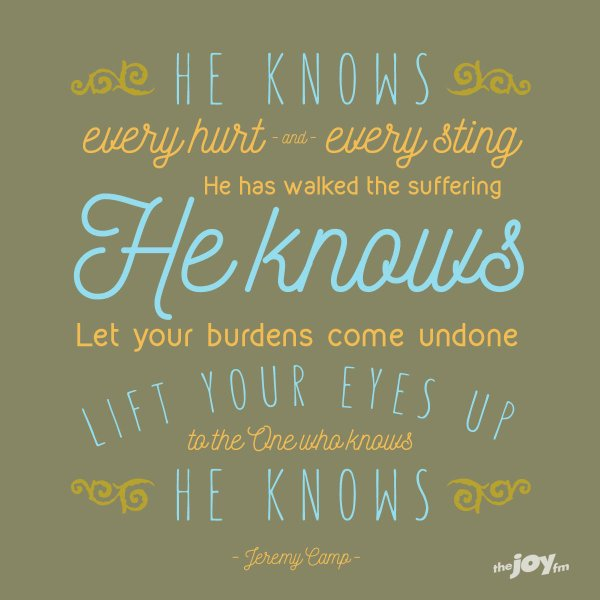 `
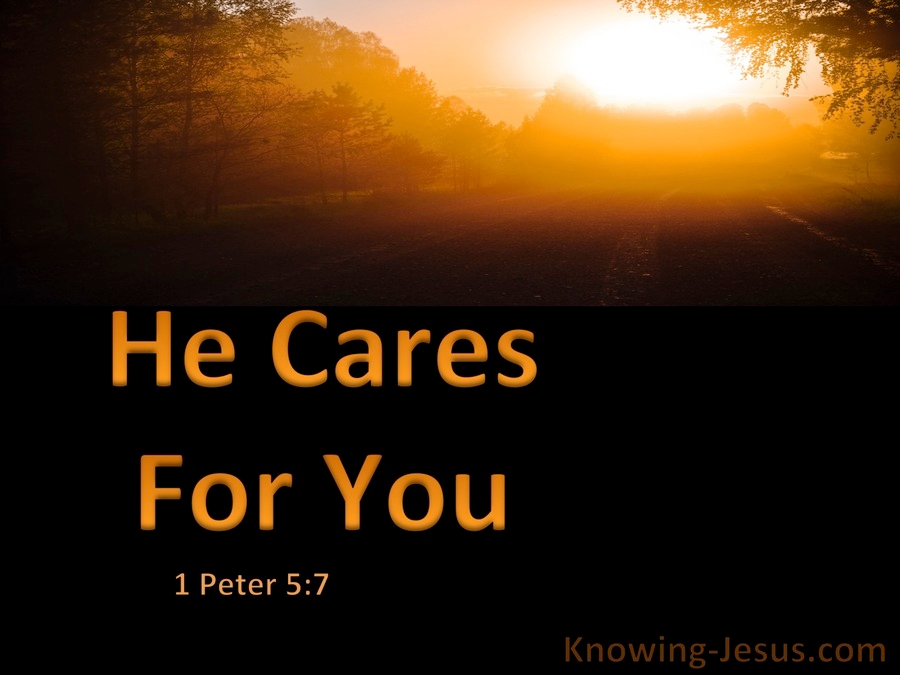 “HE CARES”
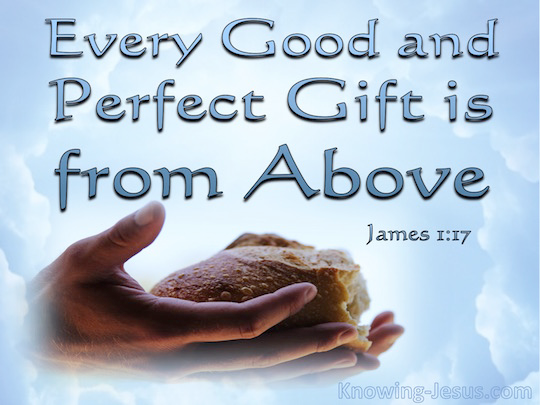 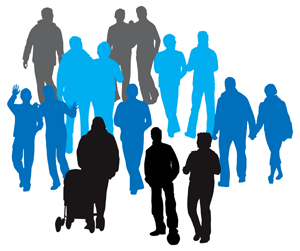 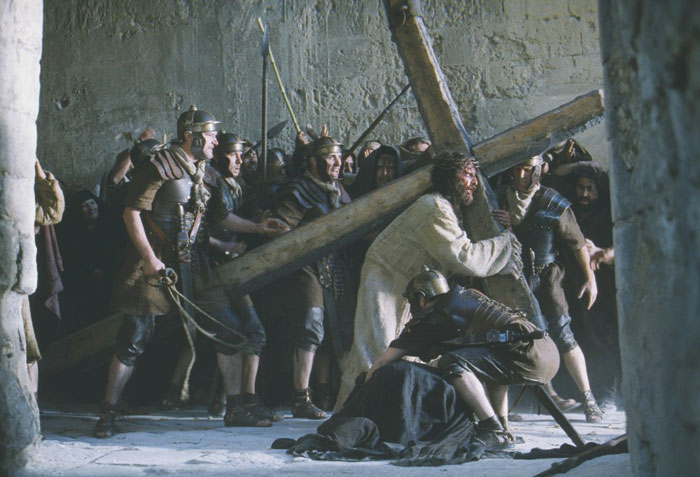 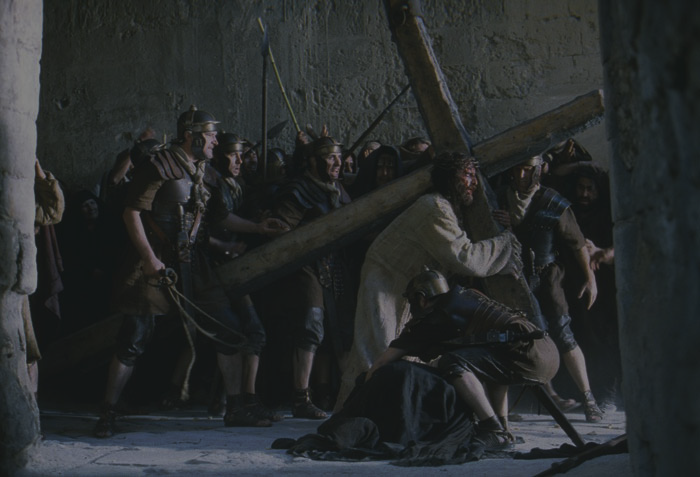 He Cares!
He Knows, and
He Cares!
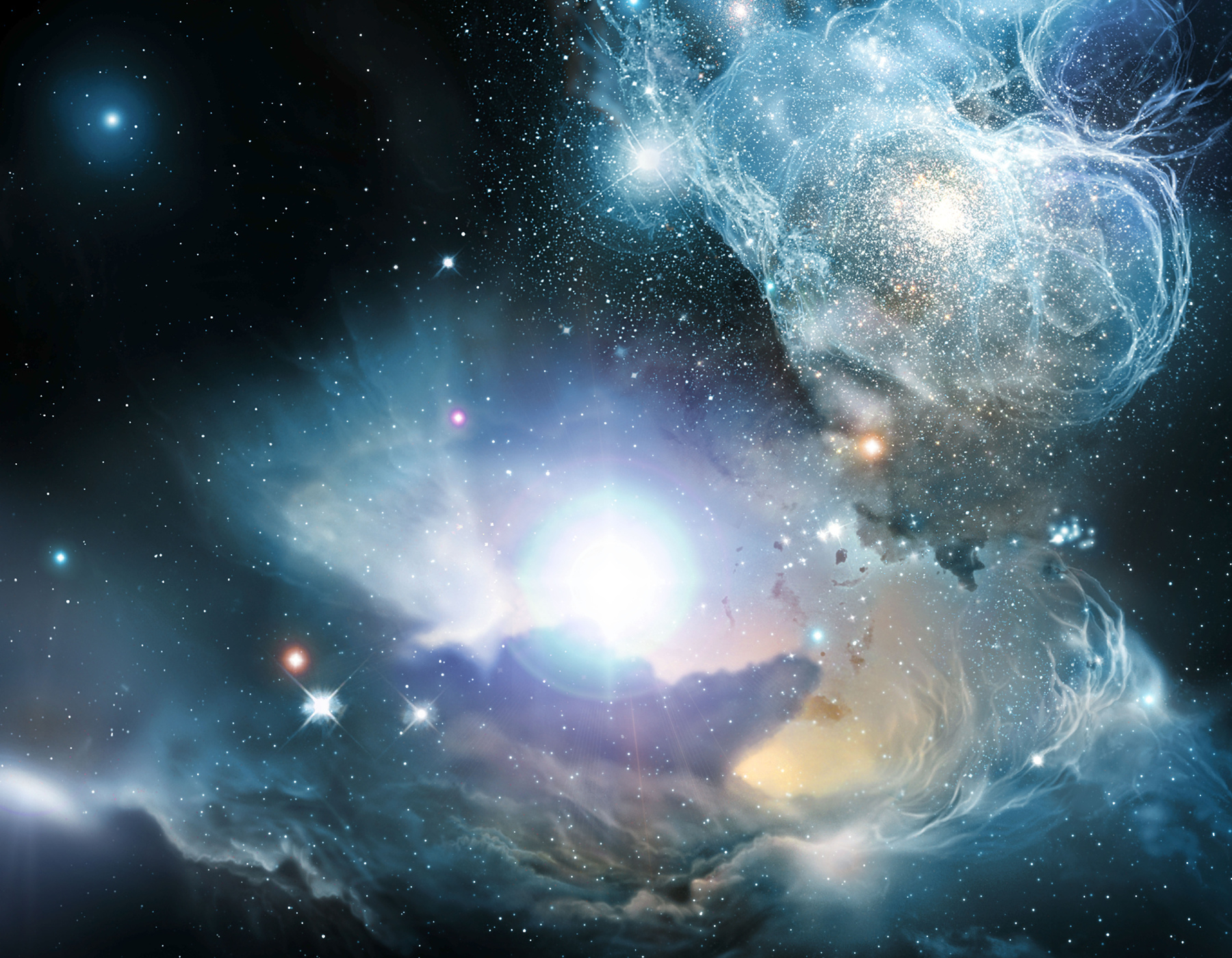 1 Peter 5:6-11

6Humble yourselves, therefore, under the mighty hand of God so that at the proper time he may exalt you, 
7casting all your anxieties on him, because he cares for you. 
8Be sober-minded; be watchful. Your adversary the devil prowls around like a roaring lion, seeking someone to devour. 
9Resist him, firm in your faith, knowing that the same kinds of suffering are being experienced by your brotherhood throughout the world. 
10And after you have suffered a little while, the God of all grace, who has called you to his eternal glory in Christ, will himself restore, confirm, strengthen, and establish you. 
11To him be the dominion forever and ever. Amen.
1 Peter 5:6-11

6Humble yourselves, therefore, under the mighty hand of God so that at the proper time he may exalt you, 
7casting all your anxieties on him, because he cares for you. 
8Be sober-minded; be watchful. Your adversary the devil prowls around like a roaring lion, seeking someone to devour. 
9Resist him, firm in your faith, knowing that the same kinds of suffering are being experienced by your brotherhood throughout the world. 
10And after you have suffered a little while, the God of all grace, who has called you to his eternal glory in Christ, will himself restore, confirm, strengthen, and establish you. 
11To him be the dominion forever and ever. Amen.
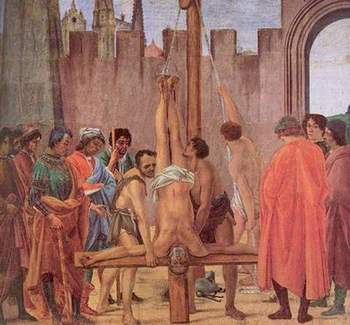 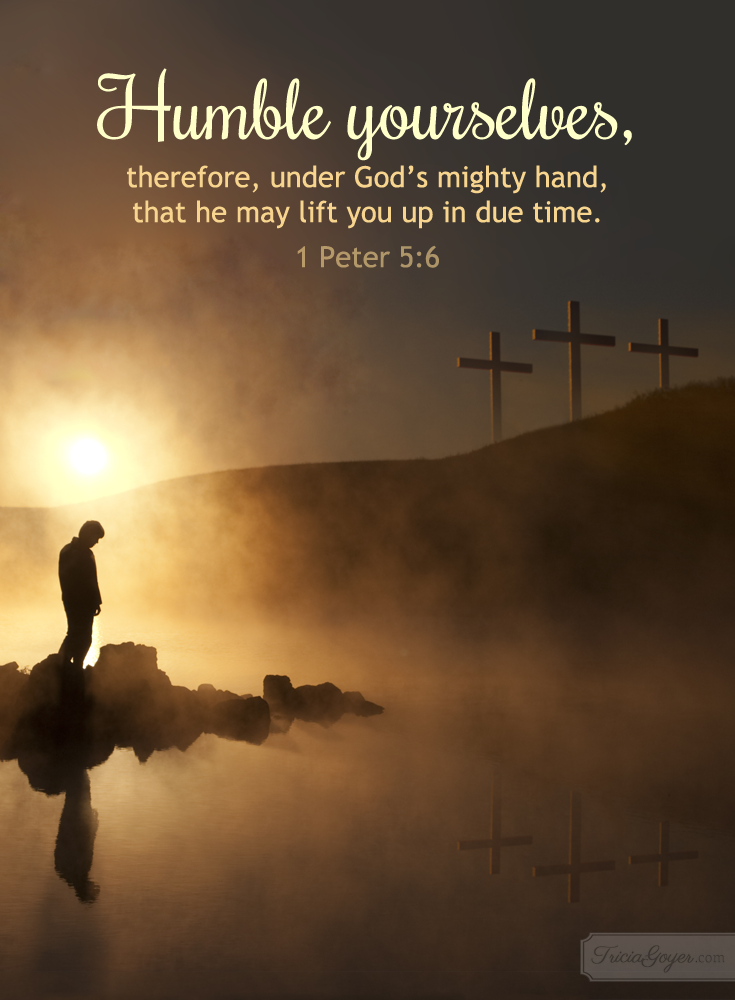 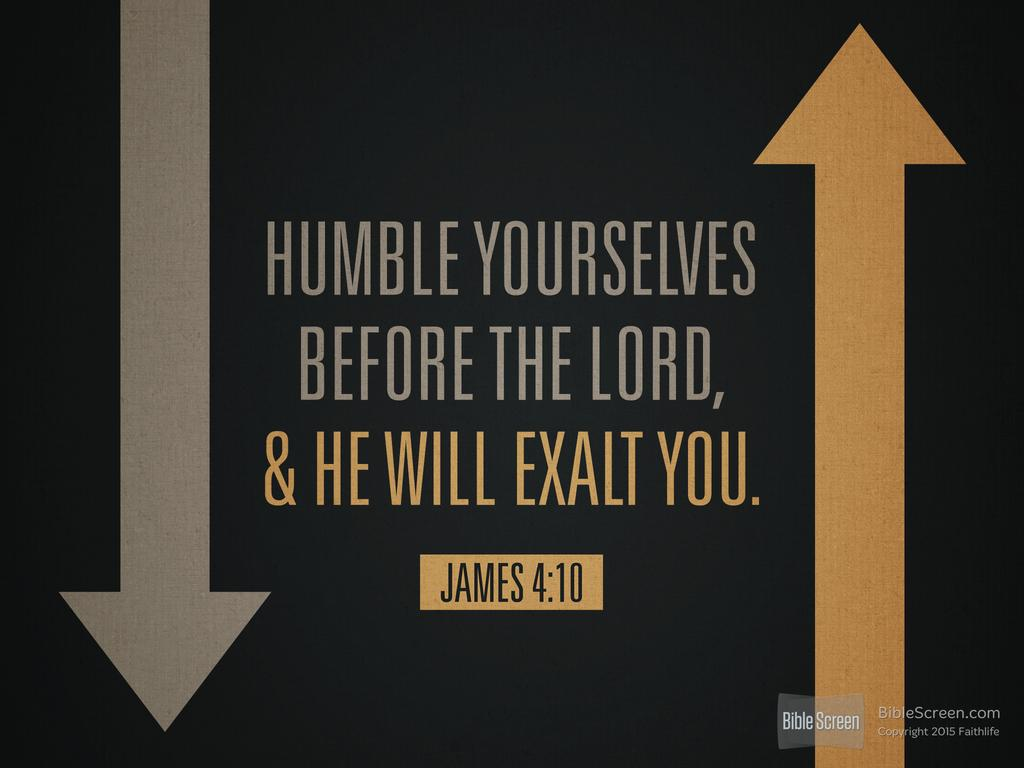 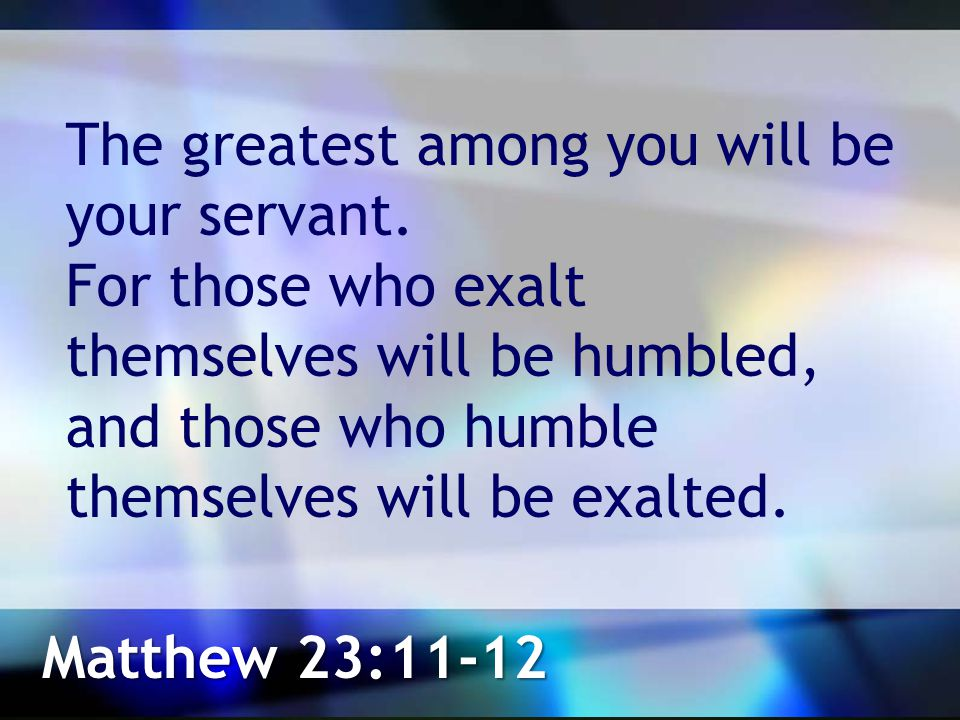 1 Peter 5:6-11

6Humble yourselves, therefore, under the mighty hand of God so that at the proper time he may exalt you, 
7casting all your anxieties on him, because he cares for you. 
8Be sober-minded; be watchful. Your adversary the devil prowls around like a roaring lion, seeking someone to devour. 
9Resist him, firm in your faith, knowing that the same kinds of suffering are being experienced by your brotherhood throughout the world. 
10And after you have suffered a little while, the God of all grace, who has called you to his eternal glory in Christ, will himself restore, confirm, strengthen, and establish you. 
11To him be the dominion forever and ever. Amen.
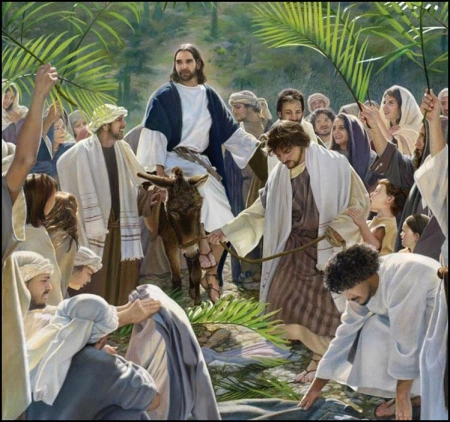 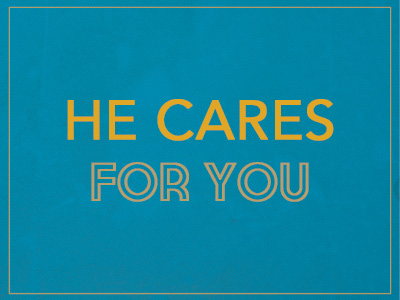 1 Peter 5:6-11

6Humble yourselves, therefore, under the mighty hand of God so that at the proper time he may exalt you, 
7casting all your anxieties on him, because he cares for you. 
8Be sober-minded; be watchful. Your adversary the devil prowls around like a roaring lion, seeking someone to devour. 
9Resist him, firm in your faith, knowing that the same kinds of suffering are being experienced by your brotherhood throughout the world. 
10And after you have suffered a little while, the God of all grace, who has called you to his eternal glory in Christ, will himself restore, confirm, strengthen, and establish you. 
11To him be the dominion forever and ever. Amen.
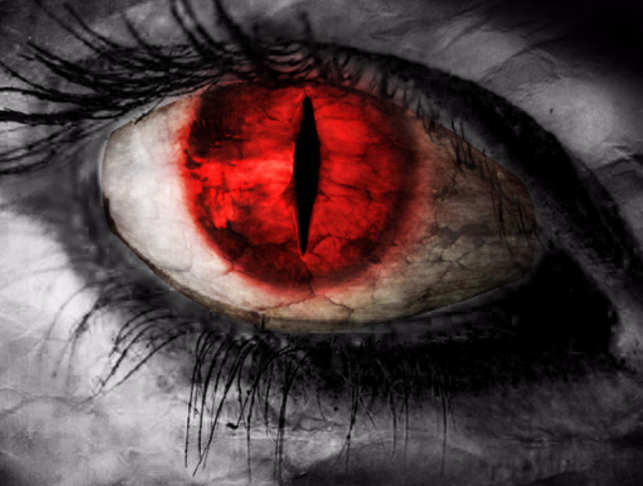 1 Peter 5:6-11

6Humble yourselves, therefore, under the mighty hand of God so that at the proper time he may exalt you, 
7casting all your anxieties on him, because he cares for you. 
8Be sober-minded; be watchful. Your adversary the devil prowls around like a roaring lion, seeking someone to devour. 
9Resist him, firm in your faith, knowing that the same kinds of suffering are being experienced by your brotherhood throughout the world. 
10And after you have suffered a little while, the God of all grace, who has called you to his eternal glory in Christ, will himself restore, confirm, strengthen, and establish you. 
11To him be the dominion forever and ever. Amen.
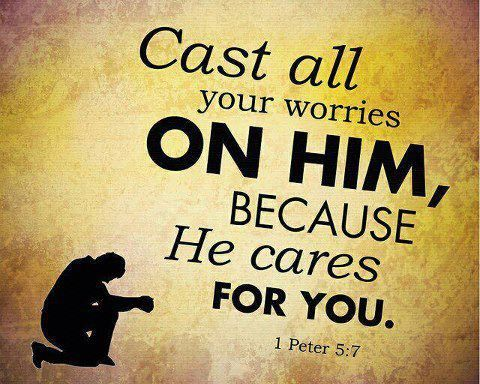 1 Peter 5:6-11

6Humble yourselves, therefore, under the mighty hand of God so that at the proper time he may exalt you, 
7casting all your anxieties on him, because he cares for you. 
8Be sober-minded; be watchful. Your adversary the devil prowls around like a roaring lion, seeking someone to devour. 
9Resist him, firm in your faith, knowing that the same kinds of suffering are being experienced by your brotherhood throughout the world. 
10And after you have suffered a little while, the God of all grace, who has called you to his eternal glory in Christ, will himself restore, confirm, strengthen, and establish you. 
11To him be the dominion forever and ever. Amen.
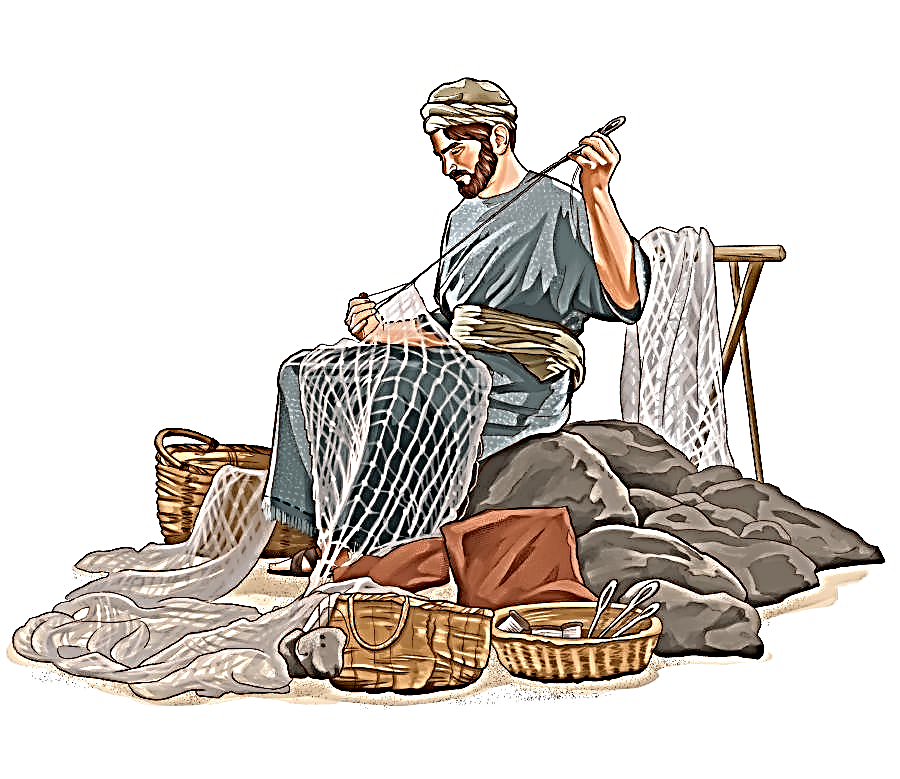 1 Peter 5:6-11

6Humble yourselves, therefore, under the mighty hand of God so that at the proper time he may exalt you, 
7casting all your anxieties on him, because he cares for you. 
8Be sober-minded; be watchful. Your adversary the devil prowls around like a roaring lion, seeking someone to devour. 
9Resist him, firm in your faith, knowing that the same kinds of suffering are being experienced by your brotherhood throughout the world. 
10And after you have suffered a little while, the God of all grace, who has called you to his eternal glory in Christ, will himself restore, confirm, strengthen, and establish you. 
11To him be the dominion forever and ever. Amen.
1 Peter 5:6-11

6Humble yourselves, therefore, under the mighty hand of God so that at the proper time he may exalt you, 
7casting all your anxieties on him, because he cares for you. 
8Be sober-minded; be watchful. Your adversary the devil prowls around like a roaring lion, seeking someone to devour. 
9Resist him, firm in your faith, knowing that the same kinds of suffering are being experienced by your brotherhood throughout the world. 
10And after you have suffered a little while, the God of all grace, who has called you to his eternal glory in Christ, will himself restore, confirm, strengthen, and establish you. 
11To him be the dominion forever and ever. Amen.
1 Peter 5:6-11

6Humble yourselves, therefore, under the mighty hand of God so that at the proper time he may exalt you, 
7casting all your anxieties on him, because he cares for you. 
8Be sober-minded; be watchful. Your adversary the devil prowls around like a roaring lion, seeking someone to devour. 
9Resist him, firm in your faith, knowing that the same kinds of suffering are being experienced by your brotherhood throughout the world. 
10And after you have suffered a little while, the God of all grace, who has called you to his eternal glory in Christ, will himself restore, confirm, strengthen, and establish you. 
11To him be the dominion forever and ever. Amen.
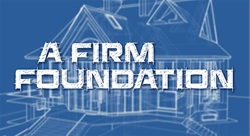 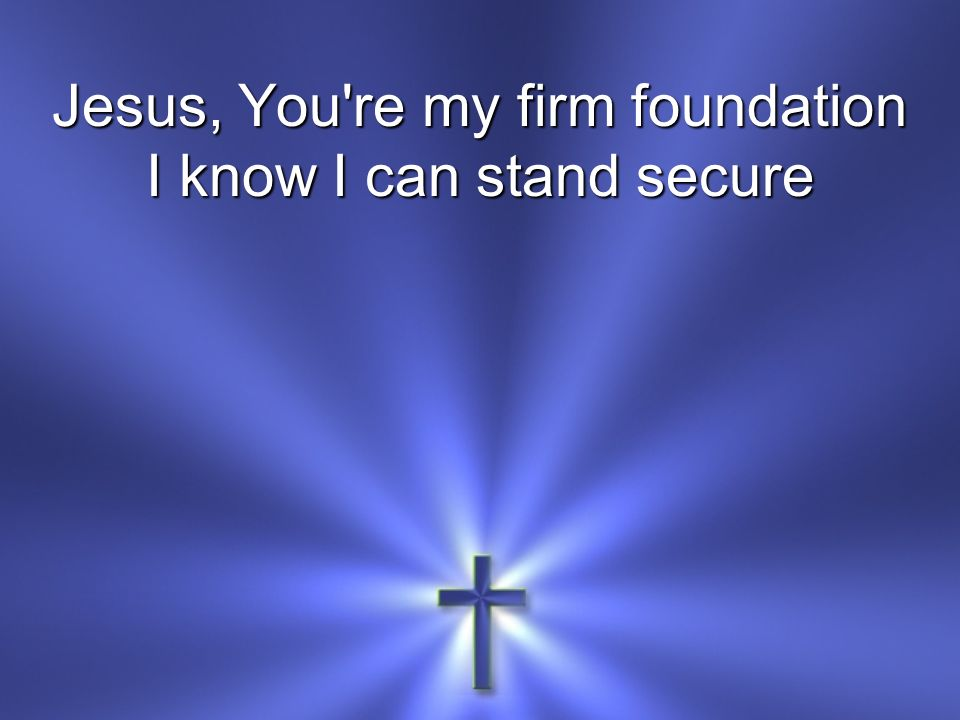